UHE3062: Malaysia: The Impact of GlobalizationChapter 1The Concept of Globalization
by
Mohd Azam Bin Muhamad AkhirCentre of Modern Languages & Human Sciencesazam@ump.edu.my
Chapter Description
Aims:
Definition of globalization
Causes of globalization
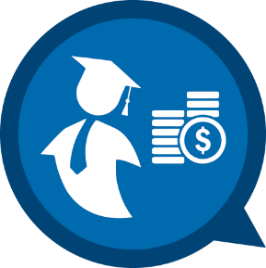 Expected outcomes
Define the meaning of globalization.
Discuss the  causes of globalization to the world
Define the terminology of countries, and territory,
Other related informations:
Article: Students are badly prepared for globalization, IBM study shows. (by Emmnuel Ogala).
References:
Gopinath. C. 2008. Globalization a multidimensional system. USA. SAGE Publication, Inc. 
Baktiari. B. 2008. Globalization and religion. In globalization in the 21st century: how interconnected is the world?. The Emirates Center for Strategic Studies and Research. Abu Dhabi UAE.
Sernau. S.R. 2008. Contemporary readings in globalization. USA. Sage Publications Ltd.
Content #1
Japanese – gurobaruka = globalization
    kokusaika   = internationalization
Thais – lokapiwat= expanding globally or conquering the world
Lokanuwat= meaning to act according to the world.
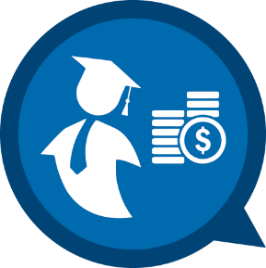 Dicken (geographer)
Globalization is the umbrella term for the complex set of transformative processes and outcomes that dialectically , and relationally, interact with places and people.
Friedman (columnist)
Globalization is the inexorable integration of markets, nation-states, and technologies to a degree never witnessed before. It is an international system.
Giddens (sociologist)
Globalization is the intensification of world wide social relations that link distant localities in such a way that local happenings are shaped by events occuring many miles away and vice-versa.
Robertson (sociologist)
Globalization is a process by which we come to experience, or become aware of, the world as a single place.
Steger (political theorist)
Globalization refers to a multidimensional set of social processes that create, multiply , stretch, and intensify worldwide social interdependencies and exchanges while at the same time fostering in people a growing awareness of deepening connections between the local and the distant.
Stiglitz (economist)
Globalization is the removal of barriers to free trade and the closer integration of national economies.
Lodge (1993)
Globalisation refers to the increasing integration of markets (exchange) and production, to include the mobility of resources (capital, labour, ‘organization and knowledge’).
Write a journal reflection title:

“A day in my globalized life”

	Identify global connections of any sort- what you hear, eat, drink, wear, see, use and so on.
Title #x
To maintain…….
5
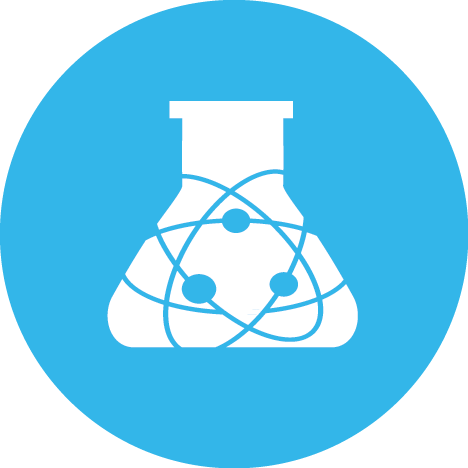 4
1
To improve……
To identify…….
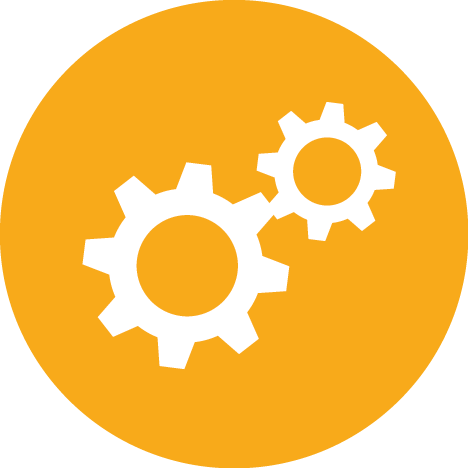 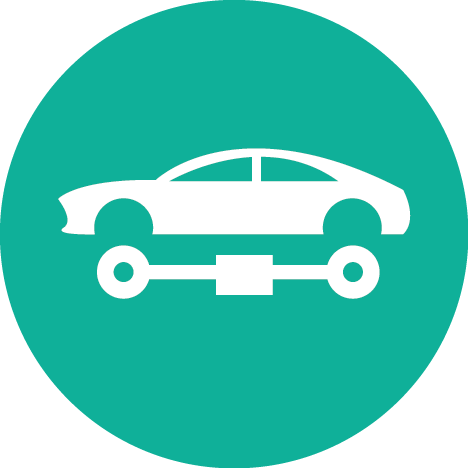 Diagram X
2
3
To assess ….
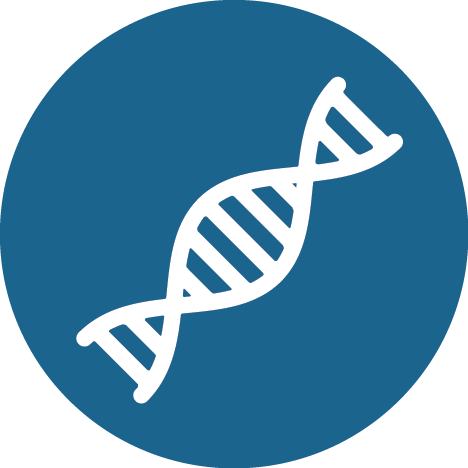 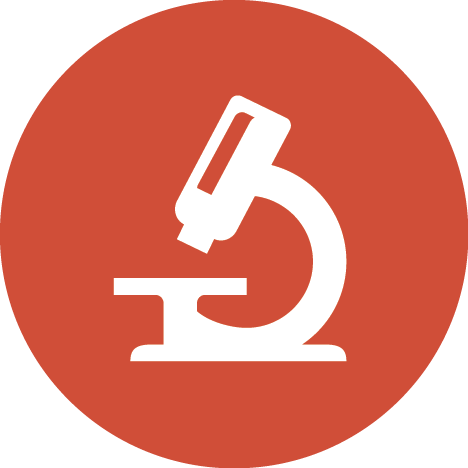 To calculate…..
Conclusion of The Chapter
Conclusion #1
….
….

Conclusion #2
….
…..
….

Conclusio #x
……..
……..
……..
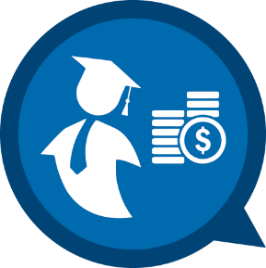 Author InformationOther relevant information (if any)#author may apply your own creativity and innovation where it is appropriate